«Новогодняя красавица»
Мастер - класс
Цели:
Систематизировать знание детей о различных видах деревьев .Продолжать учить детей нарезать кружки.Учить работать коллективно, согласовывать свои действия с действиями своих товарищей, давать оценку своему труду и своих друзей.Воспитывать бережное отношение к природе.
Материалы и инструменты
Клей карандаш.Цветной картон (бумага).Ножницы.Карандаш.Блестки для украшения.Салфетки
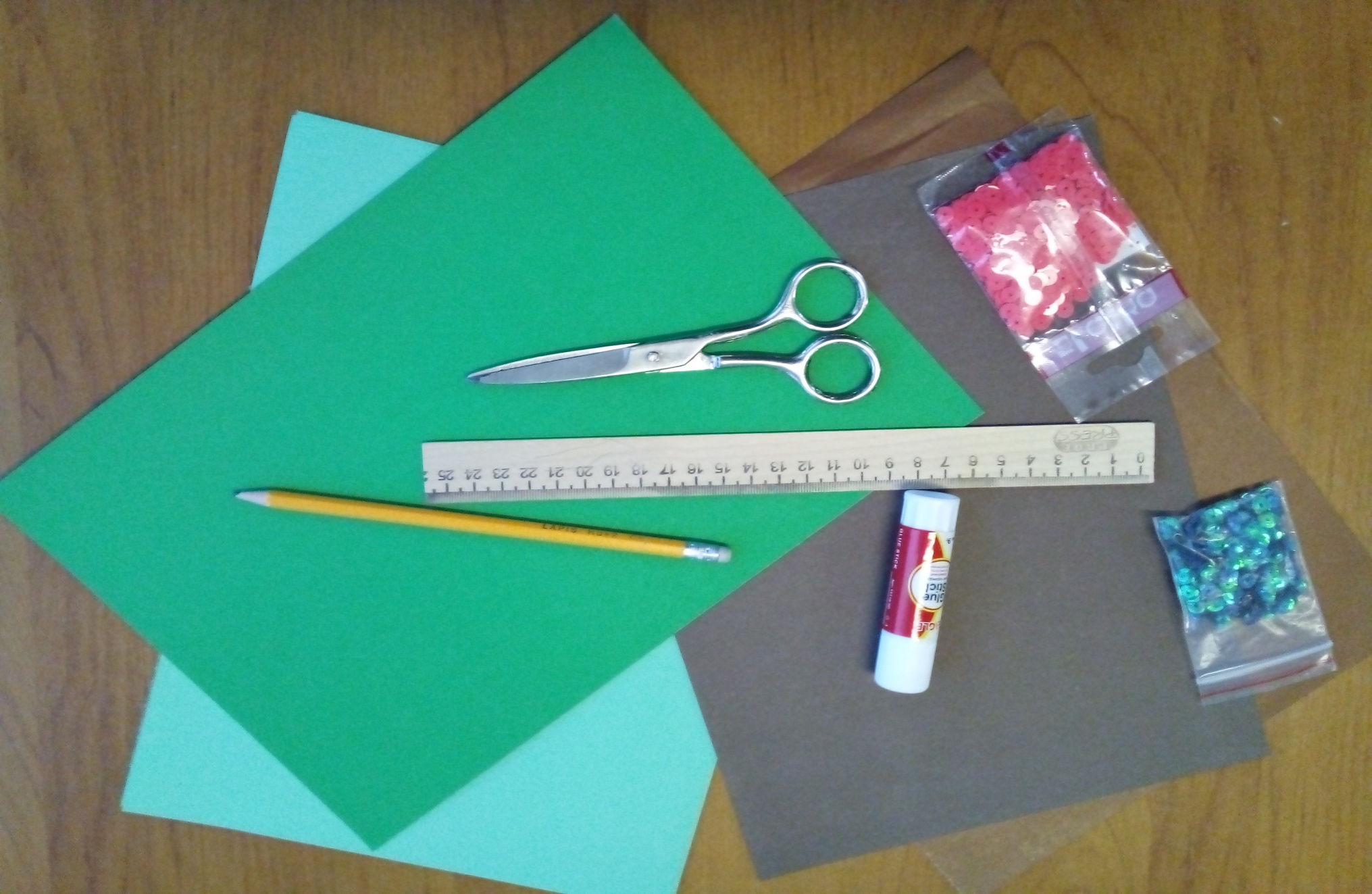 Как у наших у ворот
Чудо – дерево растет
Чудо, чудо, чудо
Расчудесное
Не листочки на нем.
Не цветочки на нем.
А иголки, иголки Пушистые !
Ход работы
Нам понадобиться зеленый картон (бумага).
Шаблоны кружков диаметром 
(8,5 см -2шт. 7,5см. – 2шт
6,5 см. – 2шт.  5см. – 2шт. 4см. -2шт. 3см. – 2шт.)
Наносим шаблоны на обратную сторону картона и обрисовываем шаблоны.
Когда все будет готово вырезаем по очереди кружки.
После сложим все кружки пополам и с одной стороны сделаем надрез 1см.
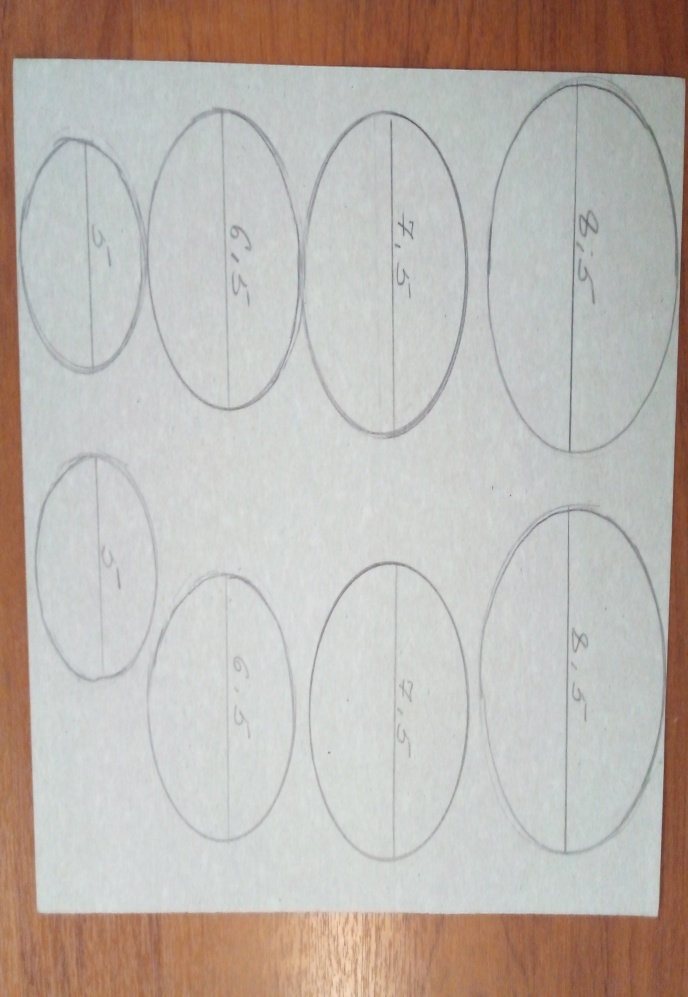 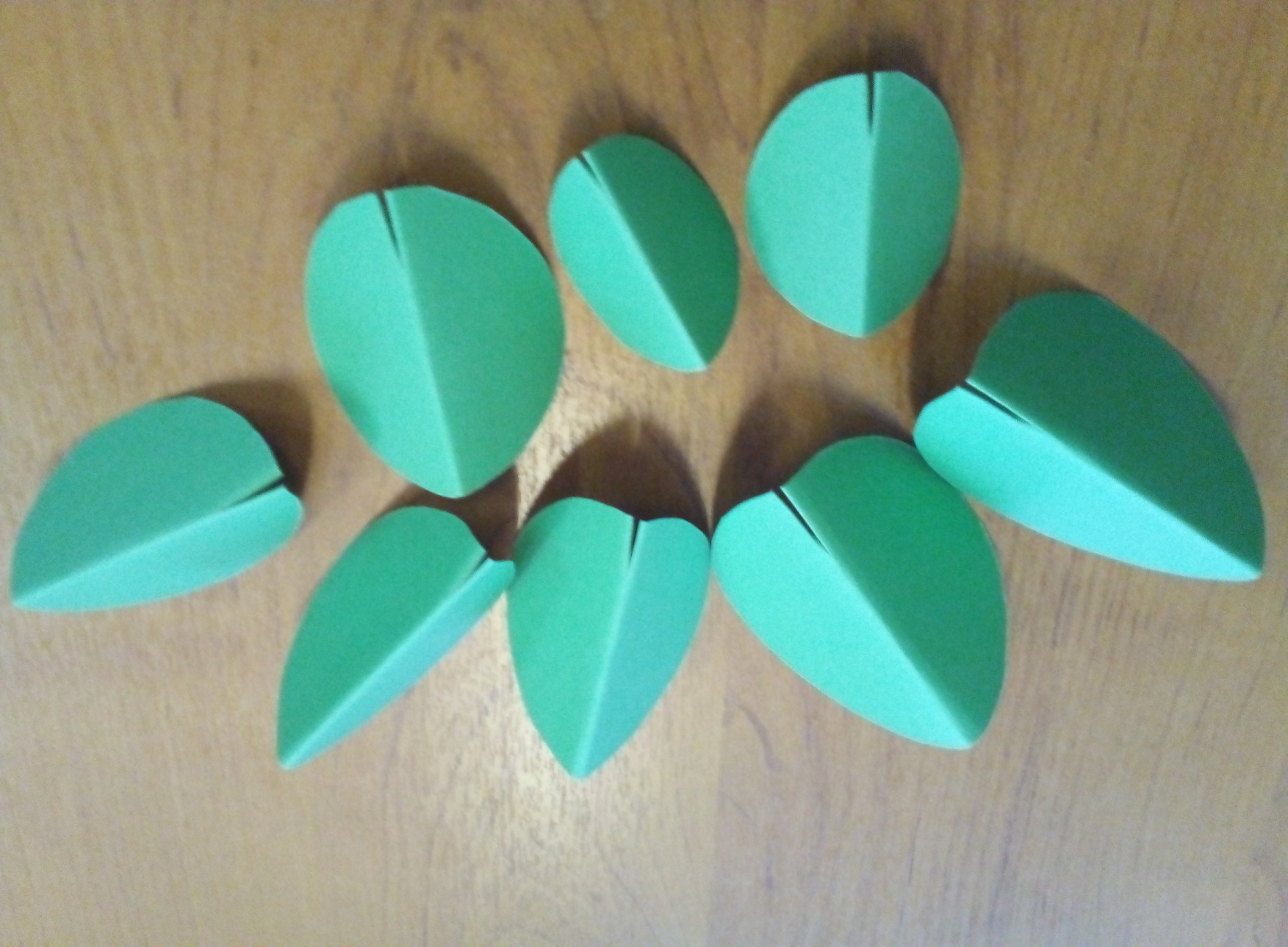 Ствол елочки
Берем коричневый картон (это у нас будет ствол дерева).  И вырезаем полоску шириной 2см, длиной  20см.
Чтобы у нас получился ствол мы с вверху находим середину и ставим точку, после чего отмеряем в низ 6см. И  от этих 6см мы в верх с двух сторон проводим линии. У нас получился заостренный ствол.
1ряд берем большой  круг 8.5см и промазываем клеем возле надреза. Взяли ствол и снизу отступили к вверху 5см., начинаем приклеивать круг, когда приклеили круг с одной стороны начинаем приклеивать так же с другой.
Ход работы
Ход работы
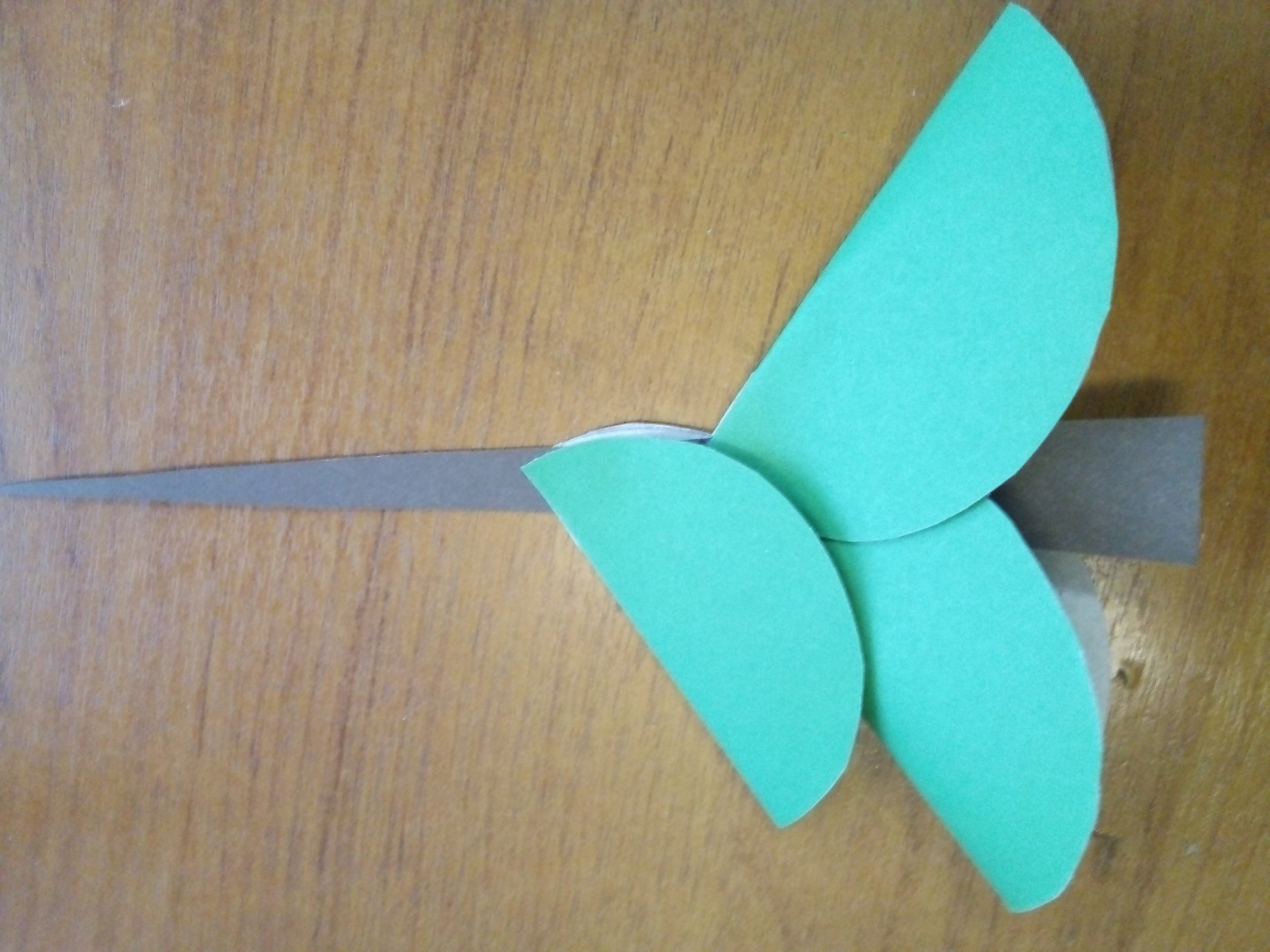 2 ряд берем круги диаметром 7.5см. И также приклеиваем с обоих сторон.
Ход работы
Когда наша елочка будет готова, нам нужно украсить макушку. Для этого мы вырезаем звездочку или берем мишуру и украшаем.
Что бы елочка была нарядная нам нужно ее украсить блестками или пайетками.
Ход работы
3 ряд -  5.5 см
4ряд -  4см.
5 ряд – 3.5см
6 ряд -  3.5см
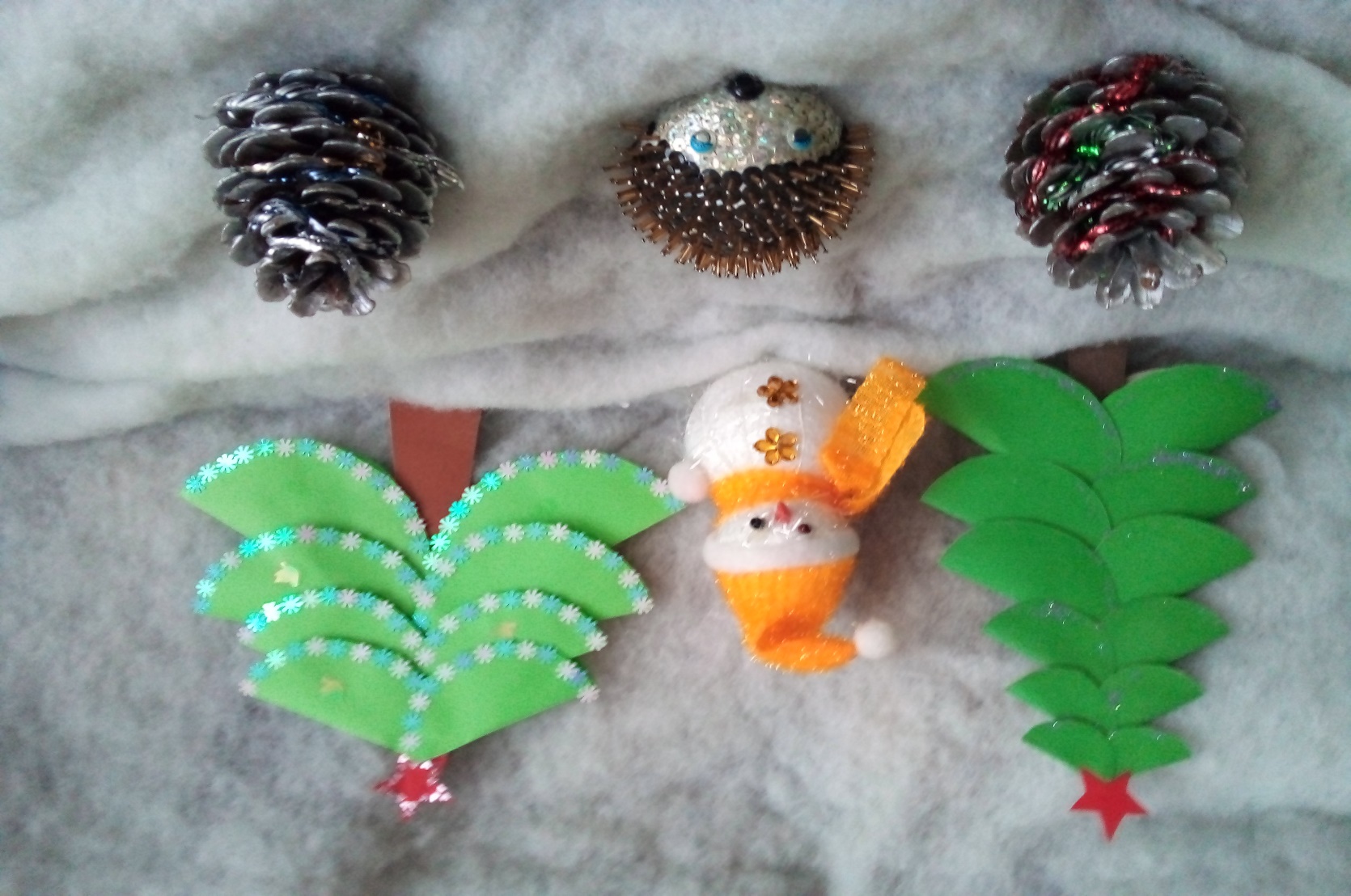 Вот такая красавица у нас получилась
Спасибо за внимание!